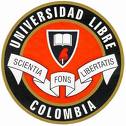 SECCIONAL PEREIRA
INFORME DE GESTIÓN SGC2015
Programa 2: SISTEMA DE GESTIÓN DE CALIDAD
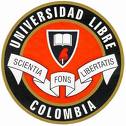 Proyecto 5: Diseño, implementación y sostenimiento de un Sistema de Gestión de Calidad
Programa 2: SISTEMA DE GESTIÓN DE CALIDAD
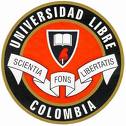 Proyecto 5: Diseño, implementación y sostenimiento de un Sistema de Gestión de Calidad
Programa 2: SISTEMA DE GESTIÓN DE CALIDAD
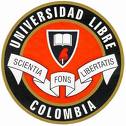 Proyecto 5: Diseño, implementación y sostenimiento de un Sistema de Gestión de Calidad
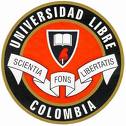 SECCIONAL PEREIRA
INFORME DE GESTIÓN SGC2016
Programa 2: SISTEMA DE GESTIÓN DE CALIDAD
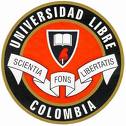 Proyecto 5: Diseño, implementación y sostenimiento de un Sistema de Gestión de Calidad
Programa 2: SISTEMA DE GESTIÓN DE CALIDAD
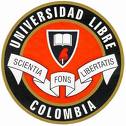 Proyecto 5: Diseño, implementación y sostenimiento de un Sistema de Gestión de Calidad